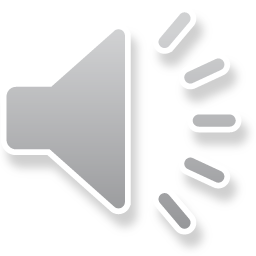 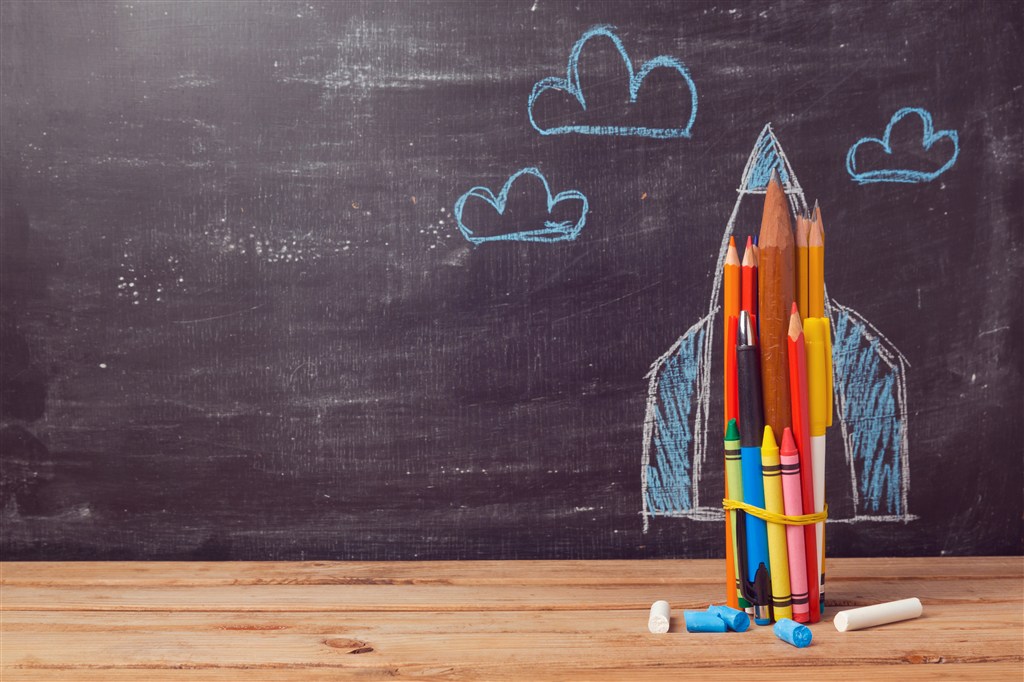 黑板风格教学课件
适用于【家长会 教学设计 课件 教研课 公开课 班会模板】
汇报人： 千库网    汇报时间：XX年XX月
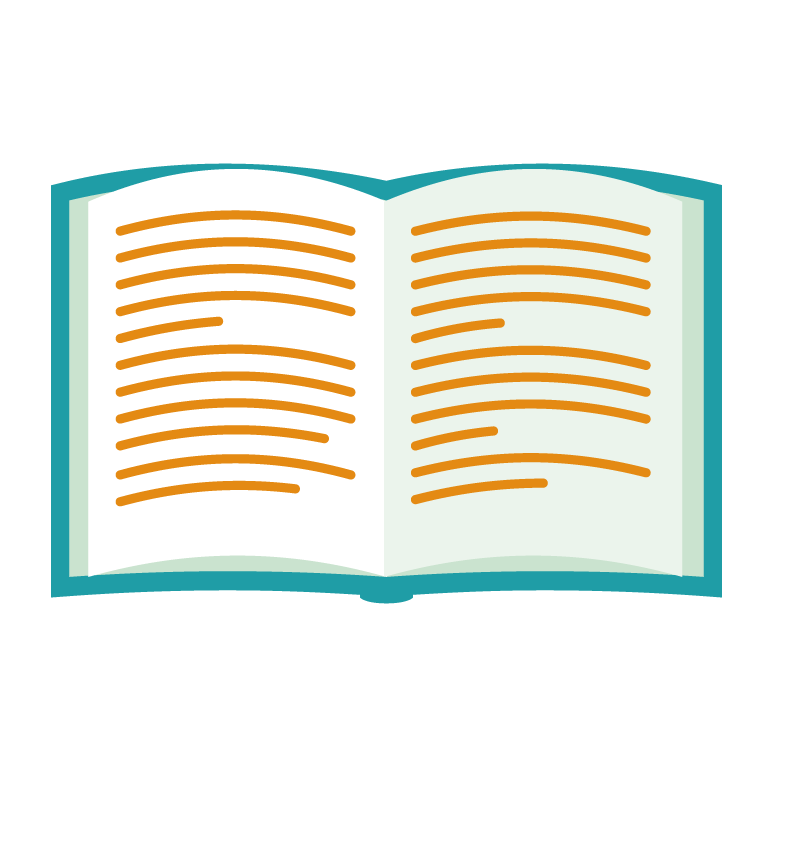 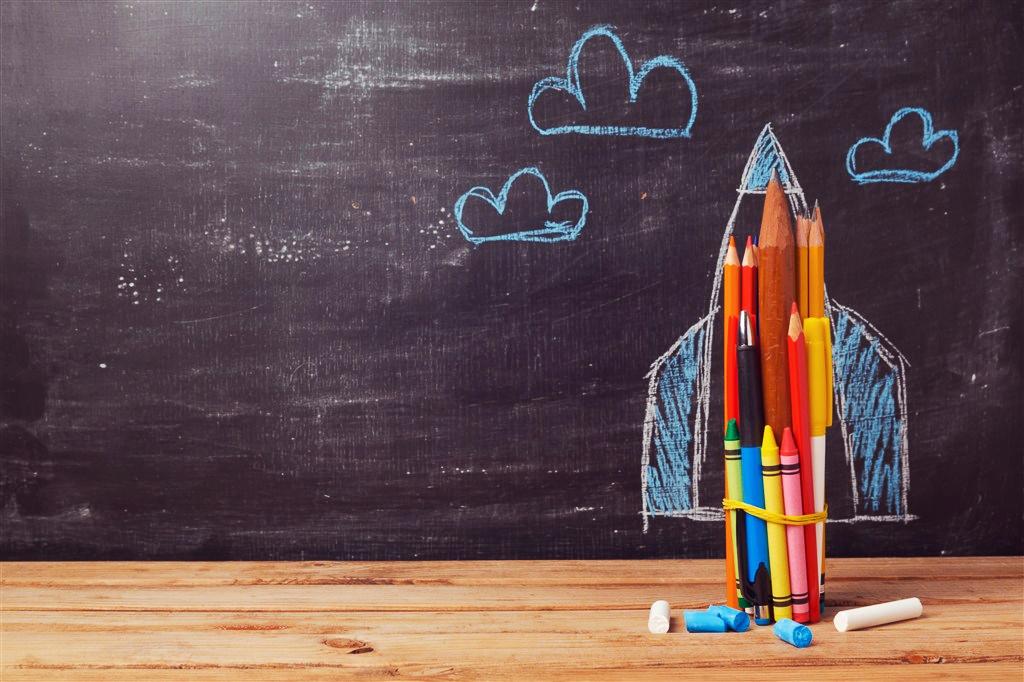 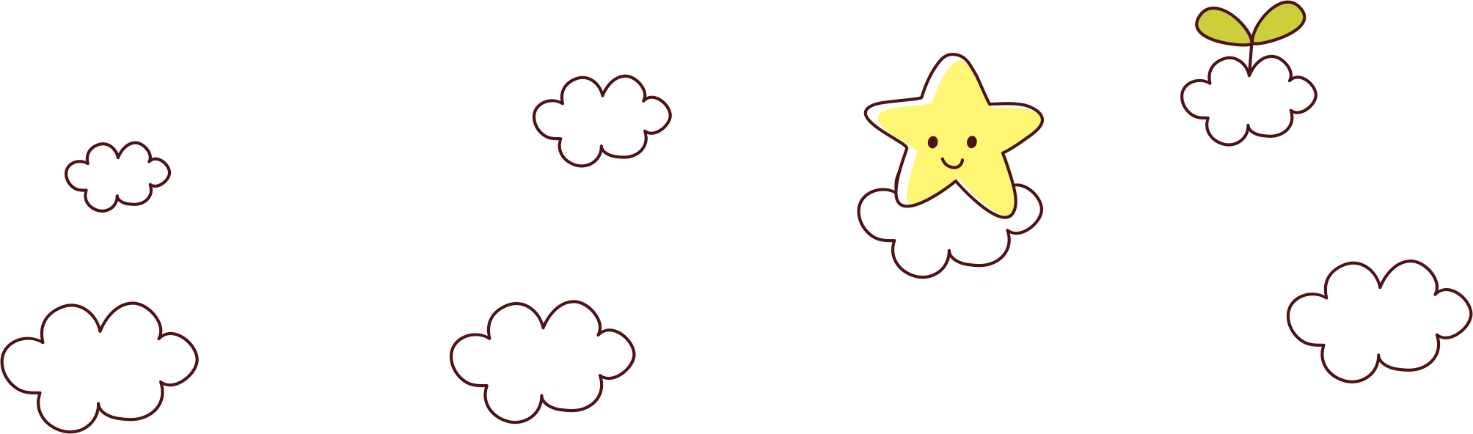 请单击添加标题内容
01
目录
02
请单击添加标题内容
03
请单击添加标题内容
CONTENTS
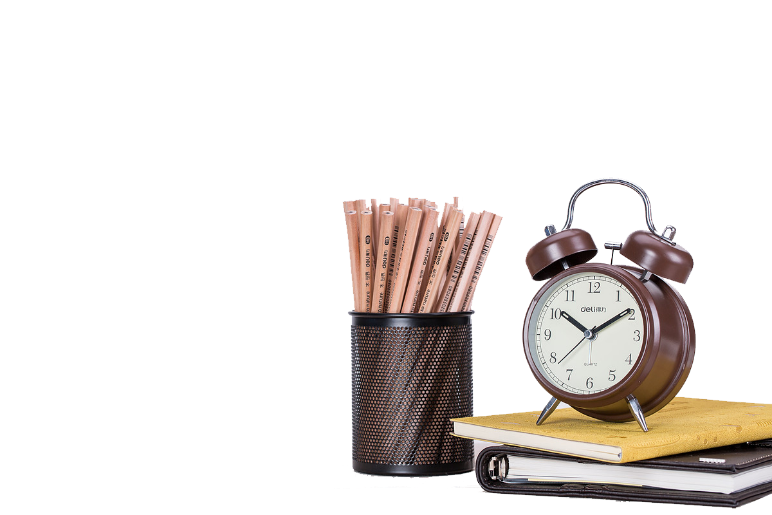 04
请单击添加标题内容
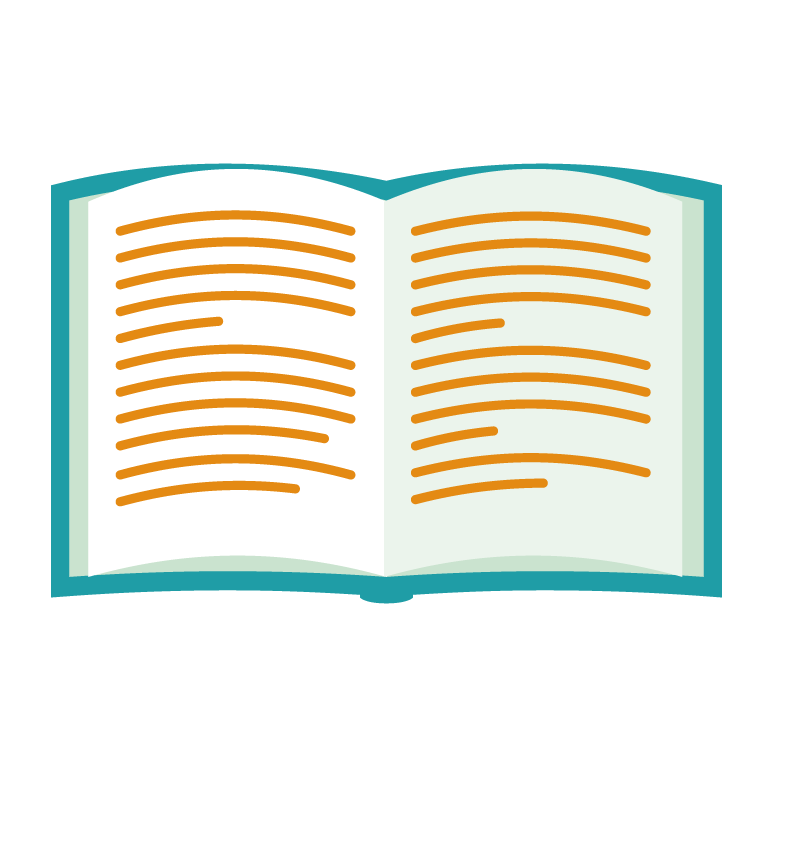 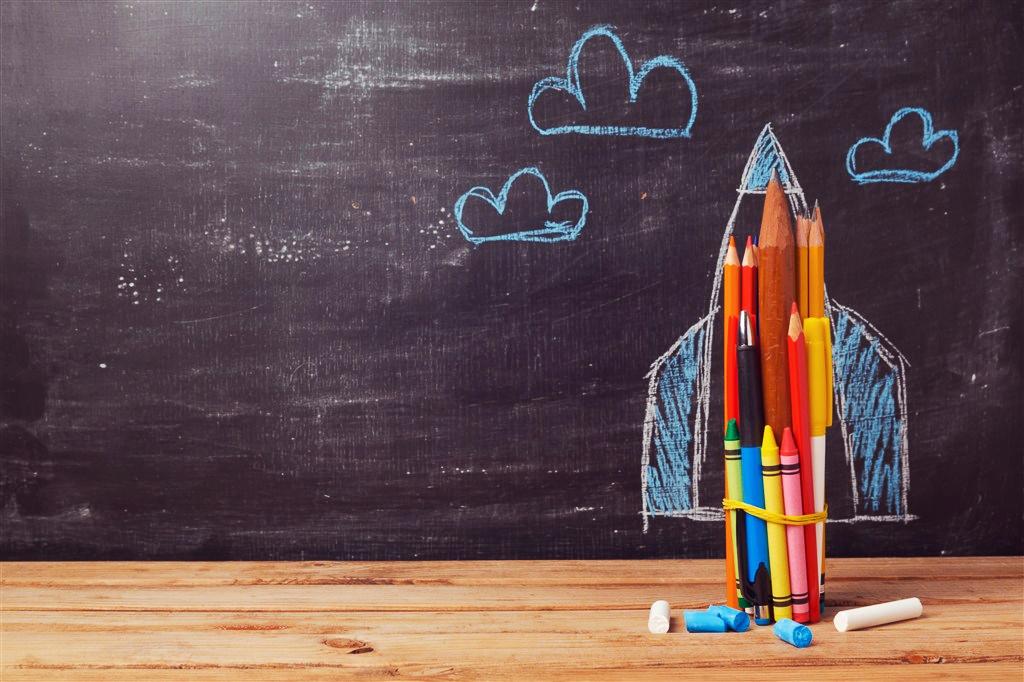 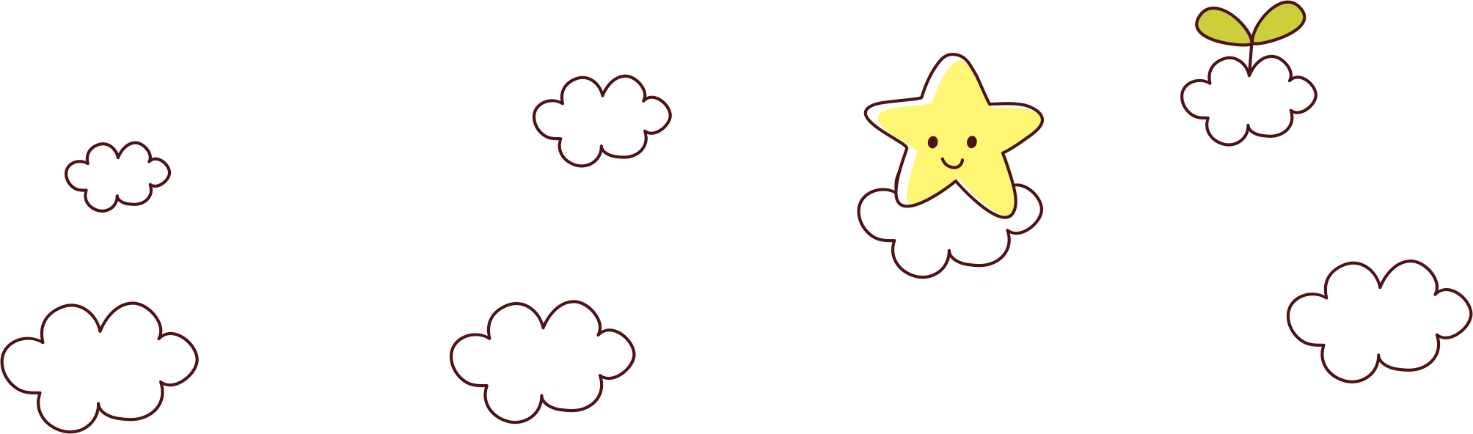 01
单击添加标题
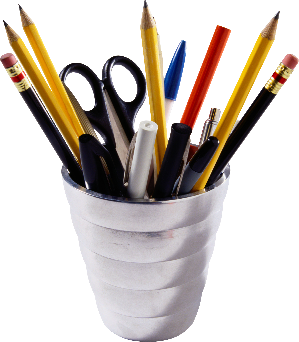 请单击这里添加你的文字内容，文字说明尽量精简，可根据需求拉伸文本框。请单击这里添加你的文字内容，文字说明尽量精简
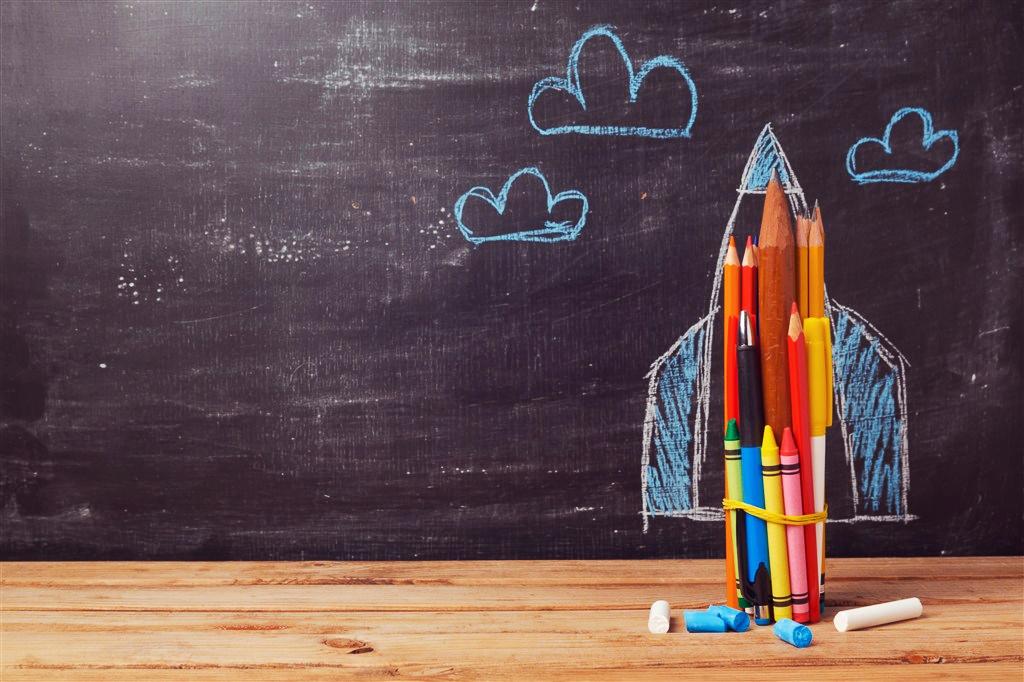 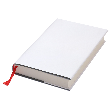 请单击这里添加标题
单击添加标题
01
请在这里输入你的文字说明并且文本尽量精简请在这里输入你的文字说明并且文本尽量精简
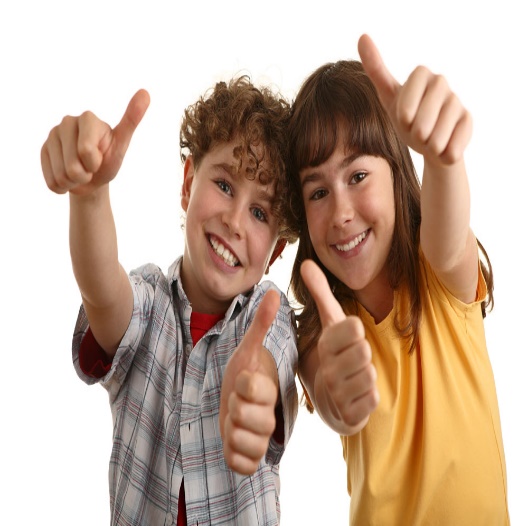 单击添加标题
02
请在这里输入你的文字说明并且文本尽量精简请在这里输入你的文字说明并且文本尽量精简
单击添加标题
03
请在这里输入你的文字说明并且文本尽量精简请在这里输入你的文字说明并且文本尽量精简
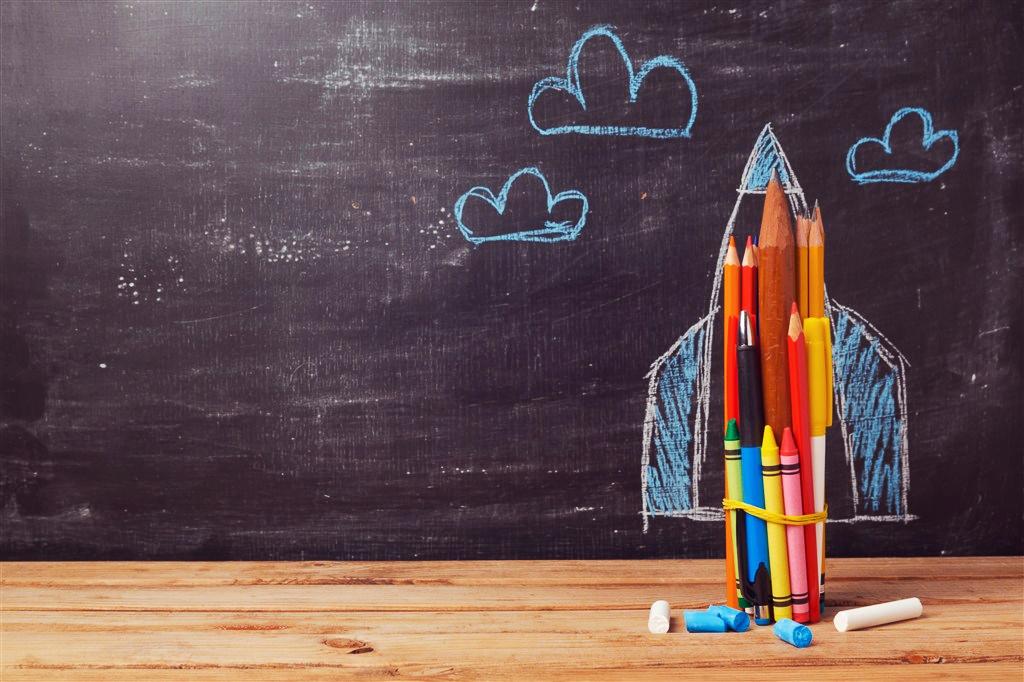 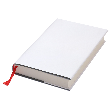 请单击这里添加标题
02
03
01
添加标题
添加标题
添加标题
请在这里输入你的文字说明并且文本尽量精简，可根据你的需求随意拉伸文本框可根据你的需求随意拉伸文本框
请在这里输入你的文字说明并且文本尽量精简，可根据你的需求随意拉伸文本框可根据你的需求随意拉伸文本框
请在这里输入你的文字说明并且文本尽量精简，可根据你的需求随意拉伸文本框可根据你的需求随意拉伸文本框
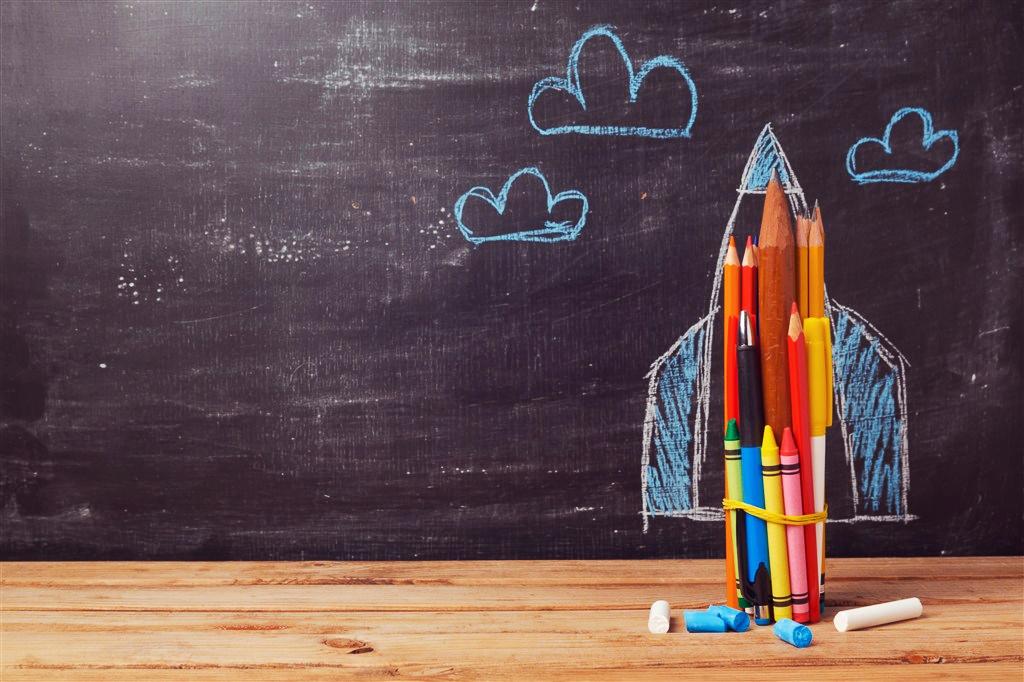 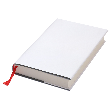 请单击这里添加标题
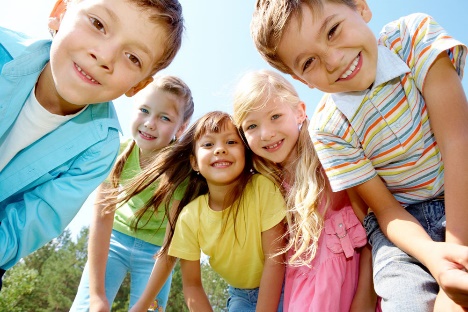 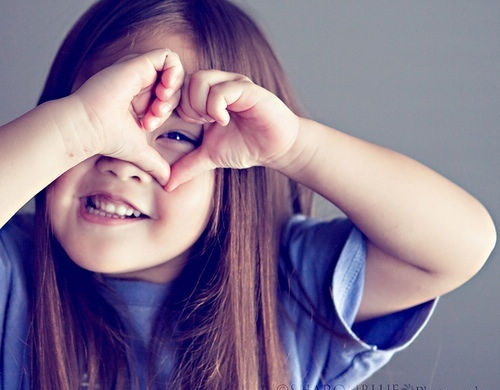 添加标题内容
请在这里输入你的文字说明并且文本尽量精简请在这里输入你的文字说明并且文本尽量精简
01
02
03
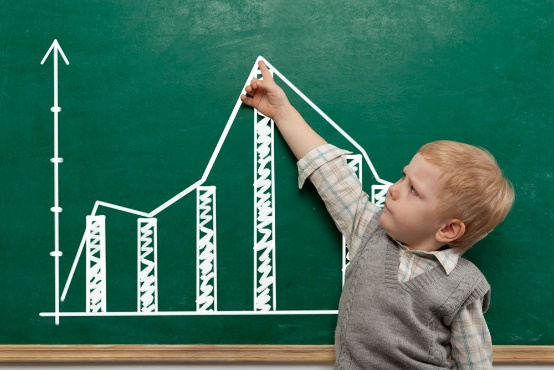 添加标题内容
添加标题内容
请在这里输入你的文字说明并且文本尽量精简请在这里输入你的文字说明并且文本尽量精简
请在这里输入你的文字说明并且文本尽量精简请在这里输入你的文字说明并且文本尽量精简
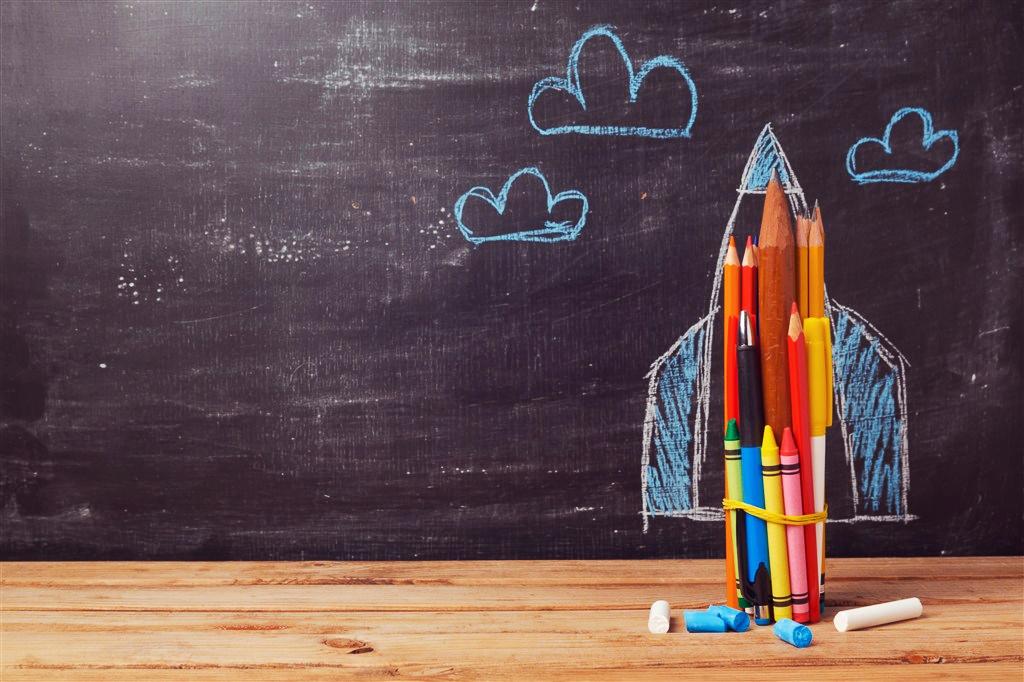 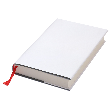 请单击这里添加标题
添加标题内容
添加标题内容
添加标题内容
添加标题内容
请在这里输入你的文字说明并且文本尽量精简
请在这里输入你的文字说明并且文本尽量精简
请在这里输入你的文字说明并且文本尽量精简
请在这里输入你的文字说明并且文本尽量精简
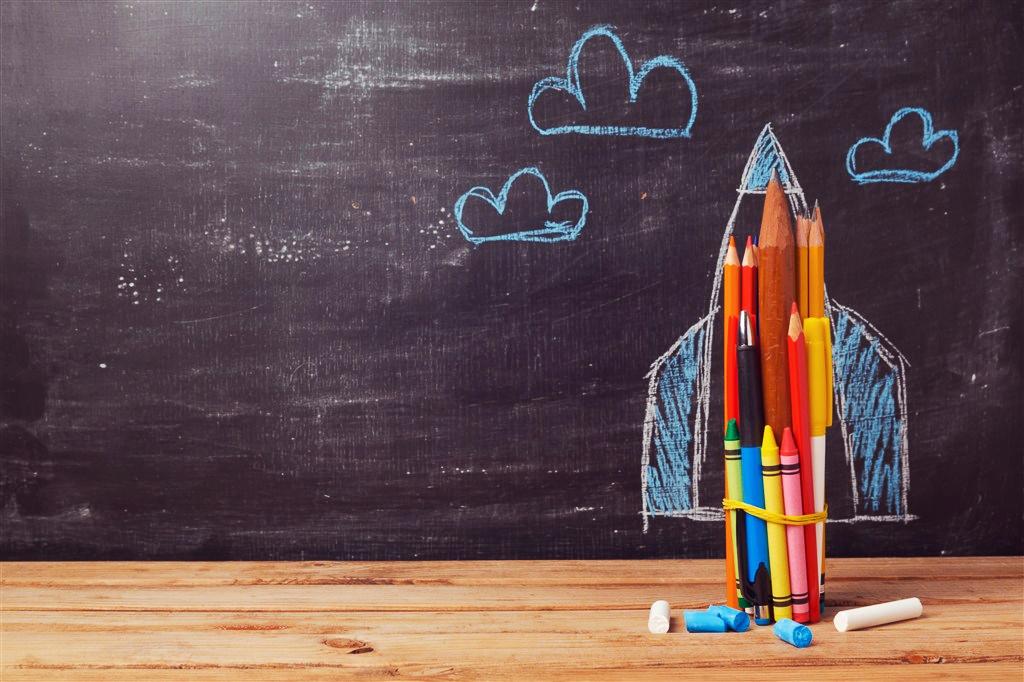 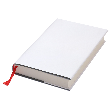 请单击这里添加标题
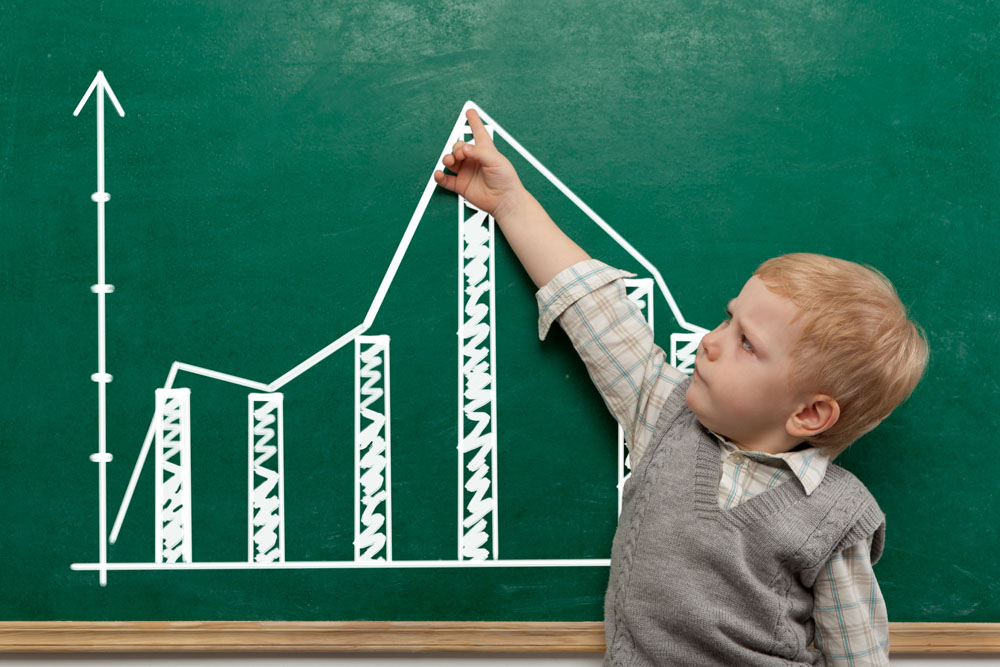 68%
添加标题内容
请在这里输入你的文字说明并且文本尽量精简请在这里输入你的文字说明并且文本尽量精简请在这里输入你的文字说明并且文本尽量精简请在这里输入你的文字说明并且文本尽量精简
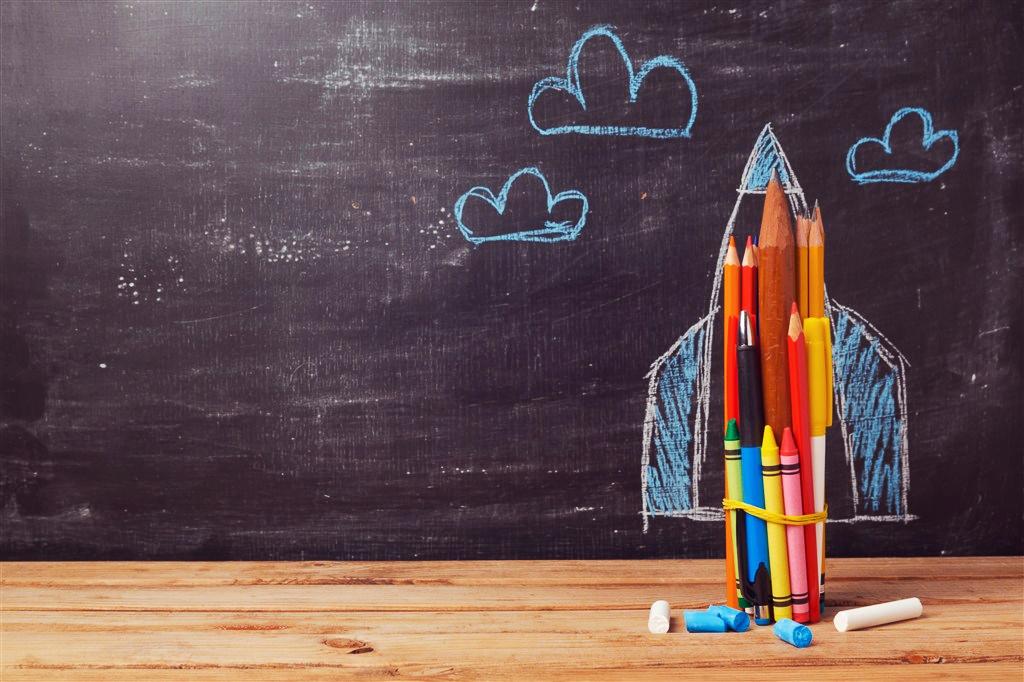 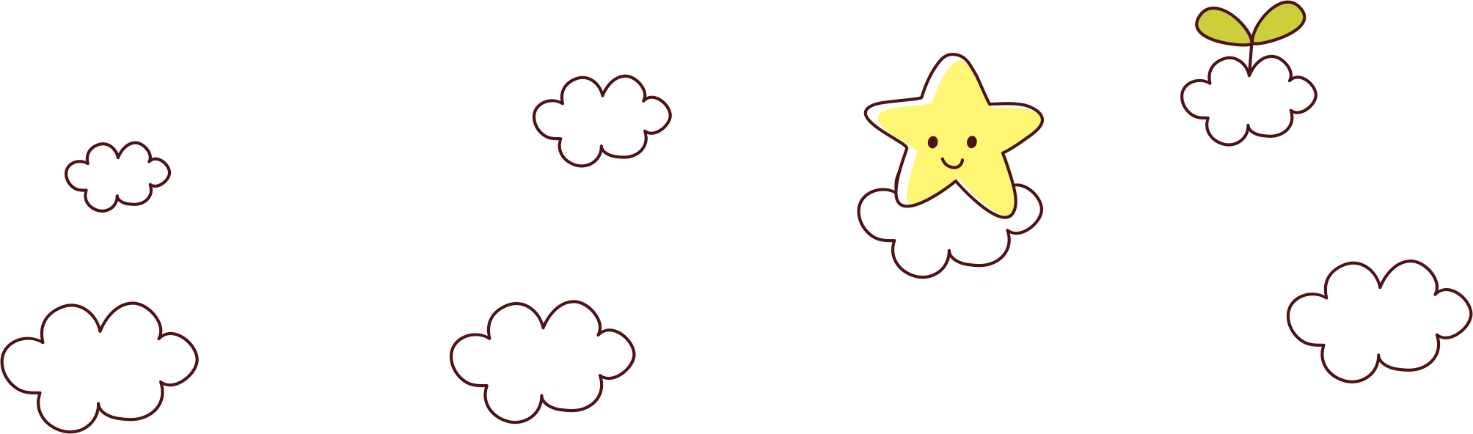 02
单击添加标题
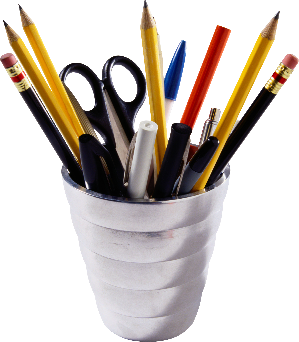 请单击这里添加你的文字内容，文字说明尽量精简，可根据需求拉伸文本框。请单击这里添加你的文字内容，文字说明尽量精简
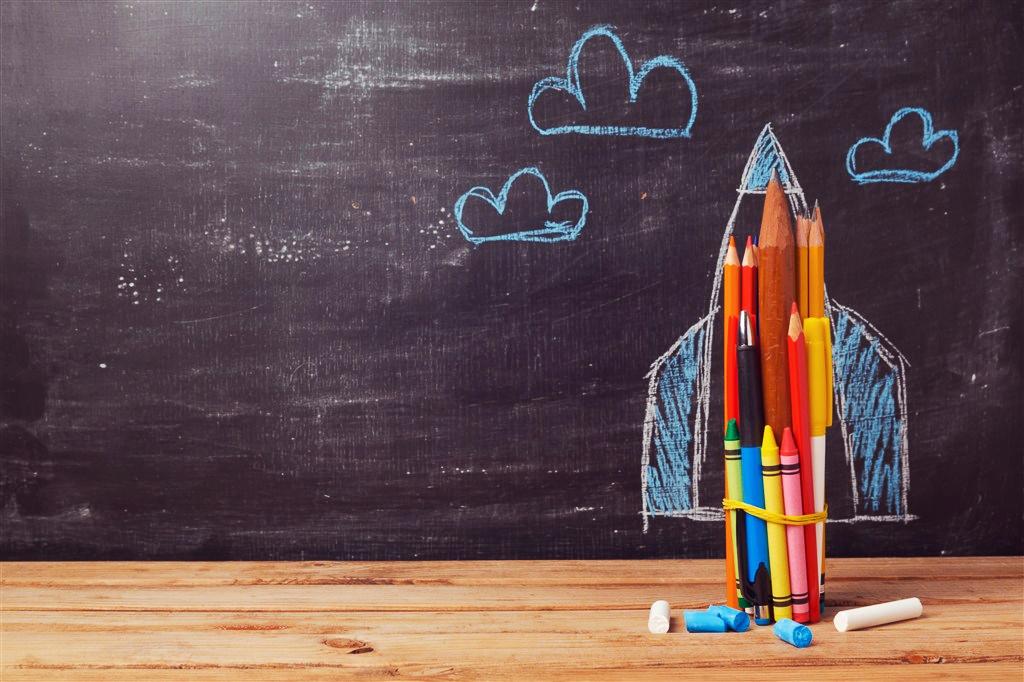 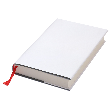 请单击这里添加标题
点击输入标题
在此输入详细文字介绍，
和详细信息。
点击输入标题
在此输入详细文字介绍，
和详细信息。
点击输入标题
在此输入详细文字介绍，
和详细信息。
点击输入标题
在此输入详细文字介绍，
和详细信息。
点击输入标题
在此输入详细文字介绍，
和详细信息。
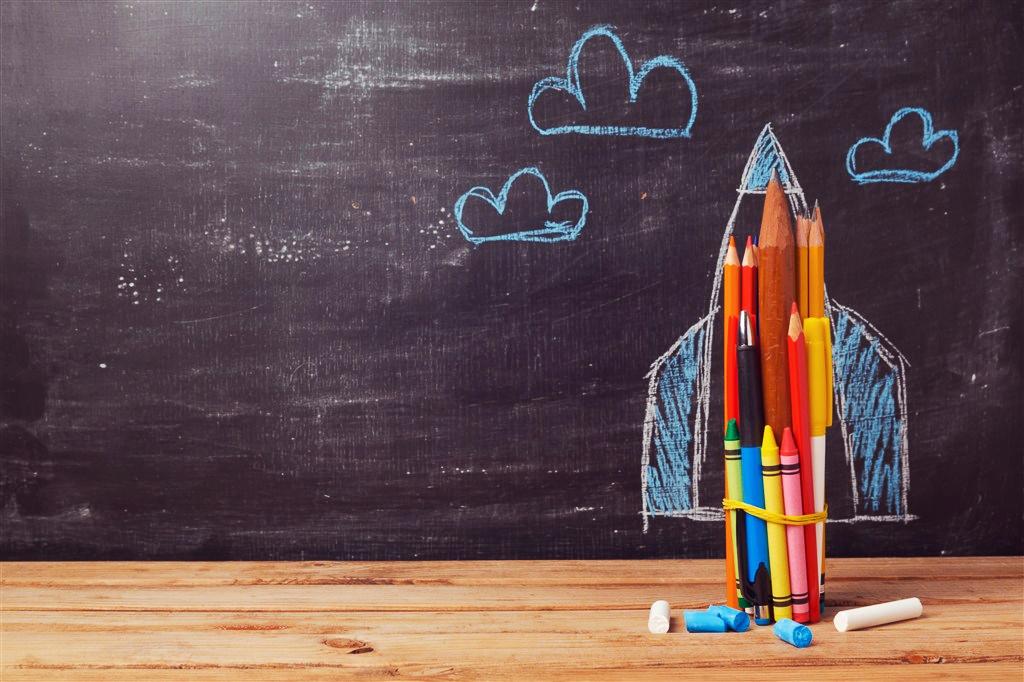 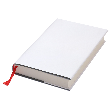 请单击这里添加标题
请在这里输入你的文字说明并且文本尽量精简请在这里输入你的文字说明并且文本尽量精简
请在这里输入你的文字说明并且文本尽量精简请在这里输入你的文字说明并且文本尽量精简
添加标题内容
02
添加标题内容
01
03
请在这里输入你的文字说明并且文本尽量精简请在这里输入你的文字说明并且文本尽量精简
添加标题内容
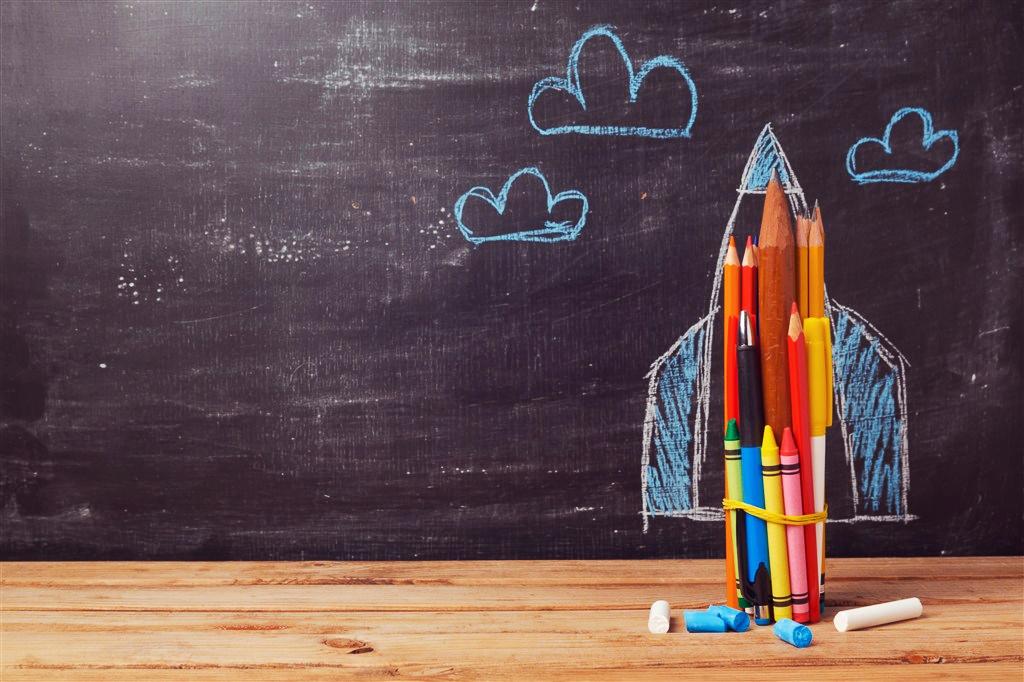 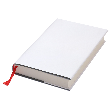 请单击这里添加标题
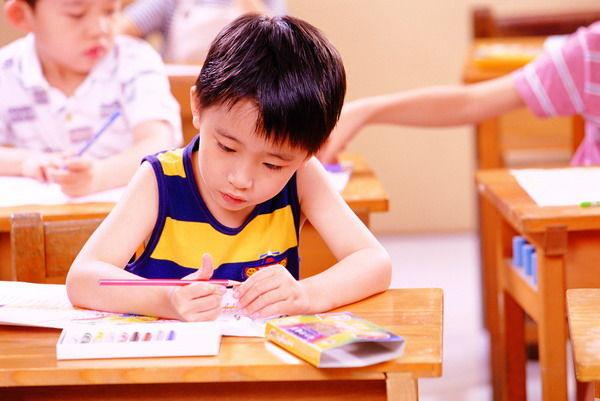 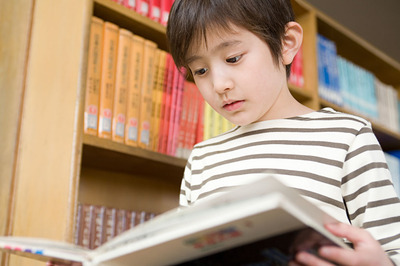 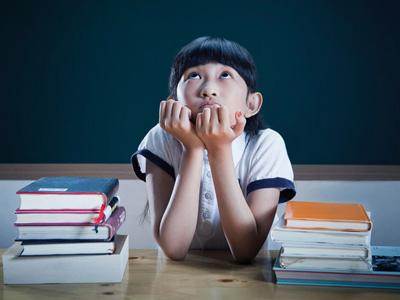 单击添加标题内容
单击添加标题内容
单击添加标题内容
请在这里输入你的文字说明并且文本尽量精简请请在这里输入你的文字说明并且文本尽量精简
请在这里输入你的文字说明并且文本尽量精简请请在这里输入你的文字说明并且文本尽量精简
请在这里输入你的文字说明并且文本尽量精简请请在这里输入你的文字说明并且文本尽量精简
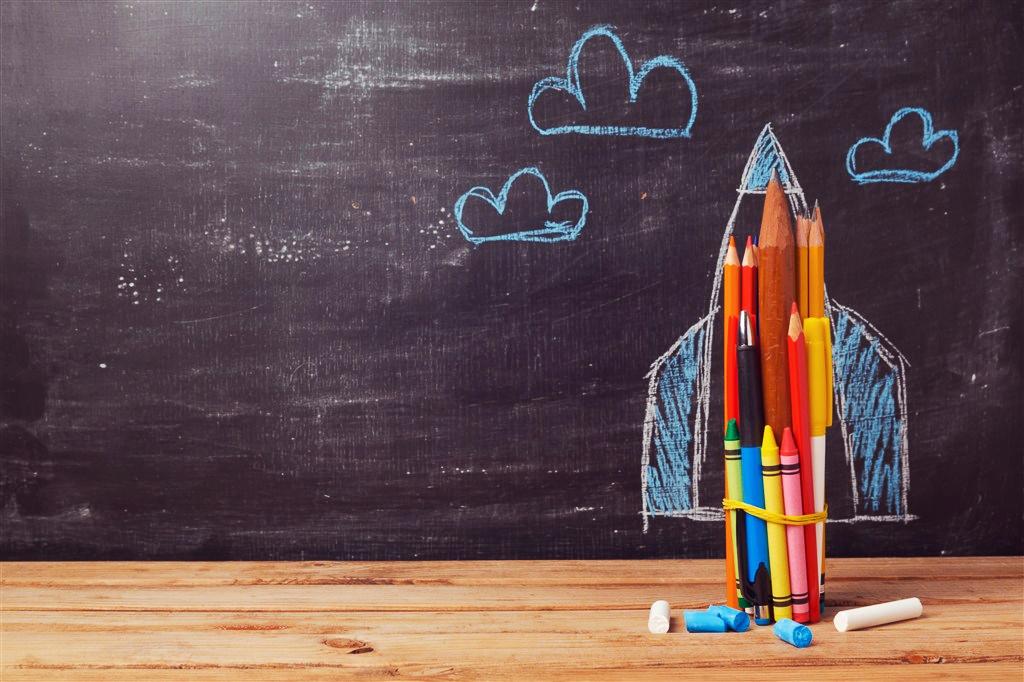 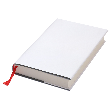 请单击这里添加标题
请在这里输入你的文字说明并且文本尽量精简请在这里输入你的文字说明并且文本尽量精简请在这里输入你的文字说明并且文本尽量精简请在这里输入你的文字说明并且文本尽量精简
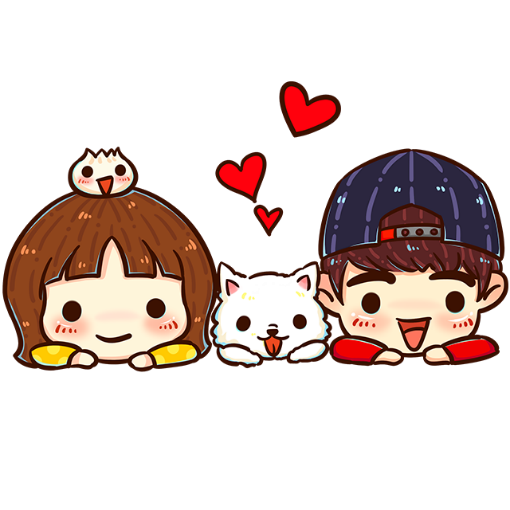 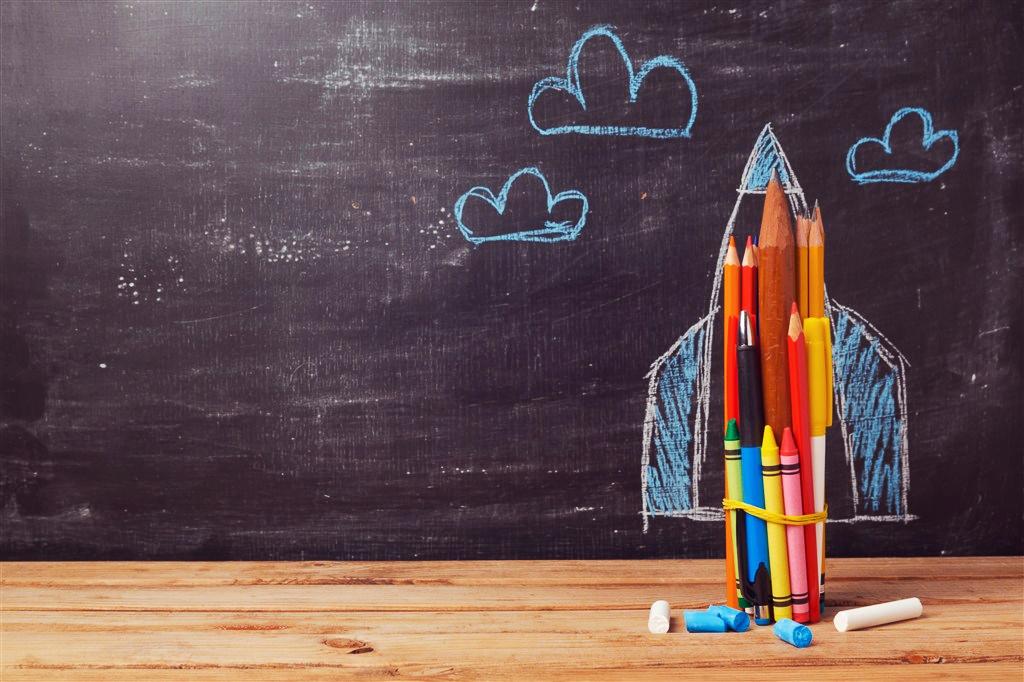 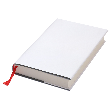 请单击这里添加标题
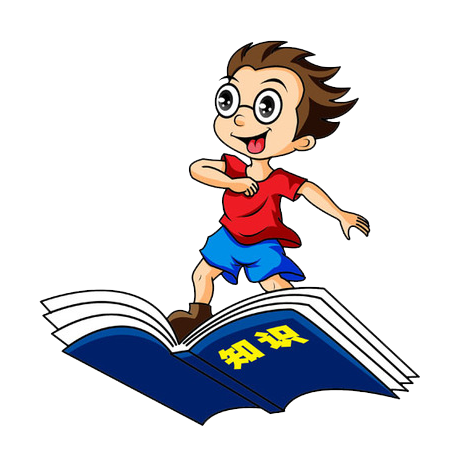 80%
50%
20%
添加标题
添加标题
添加标题
点击输入标题
请在此处做详细的文字介绍
表达图表的含义。
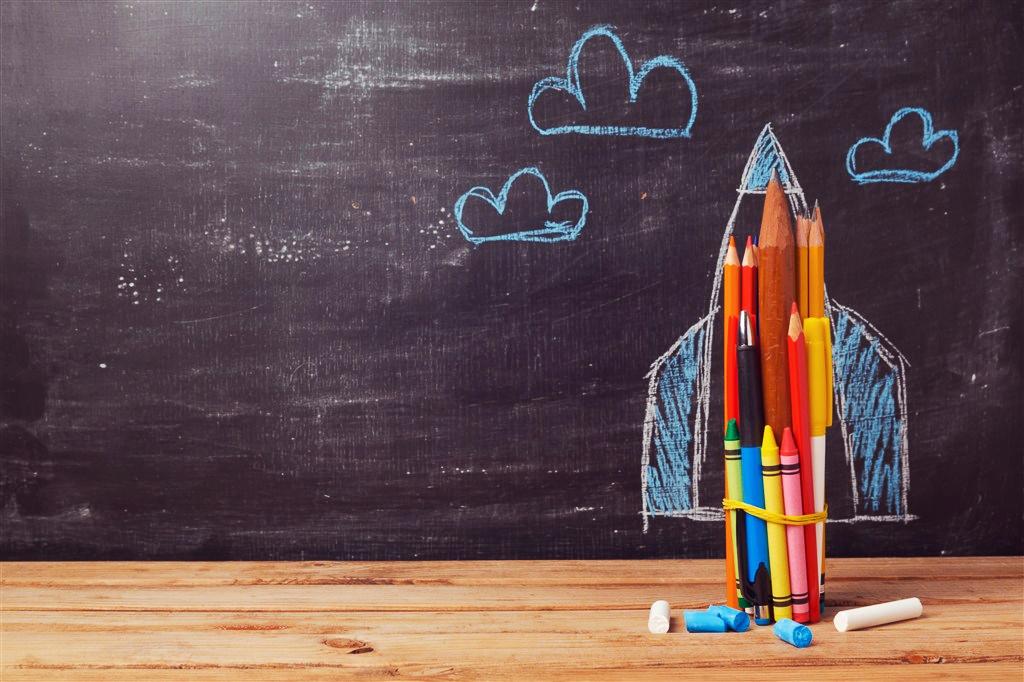 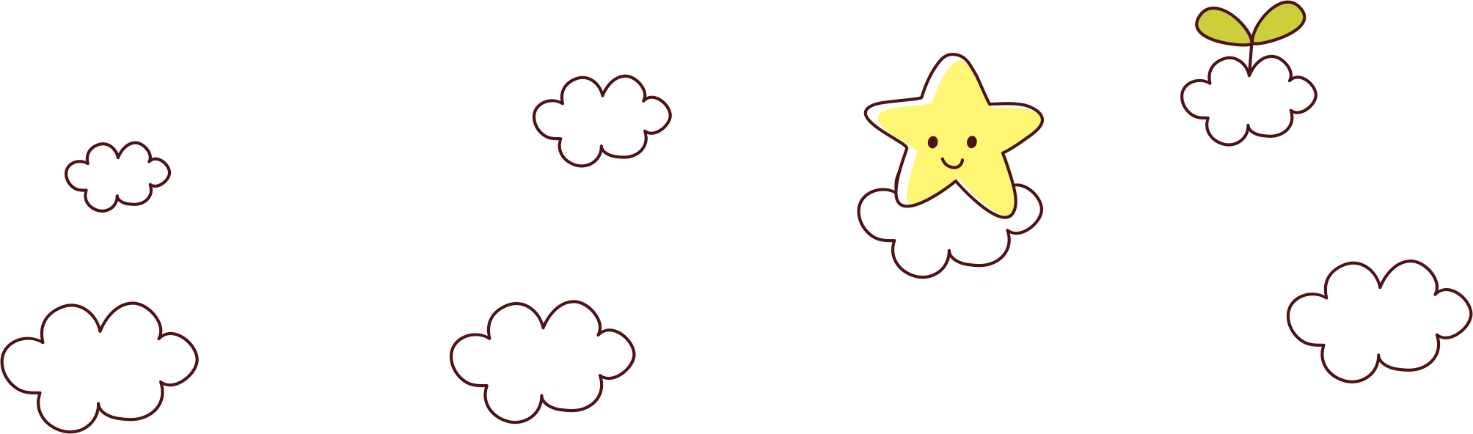 03
单击添加标题
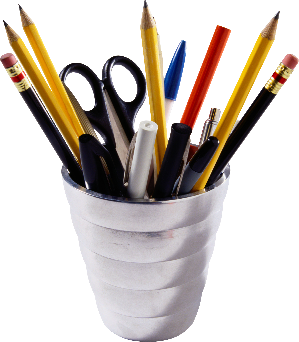 请单击这里添加你的文字内容，文字说明尽量精简，可根据需求拉伸文本框。请单击这里添加你的文字内容，文字说明尽量精简
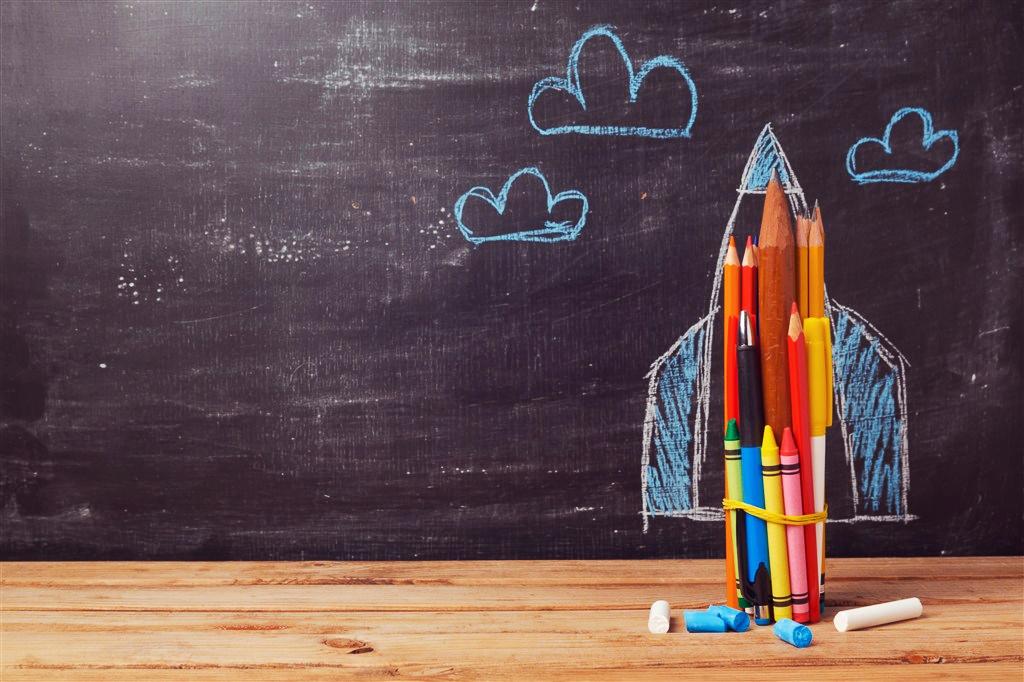 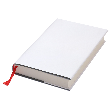 请单击这里添加标题
请在这里输入你的文字说明并且文本尽量精简
请在这里输入你的文字说明并且文本尽量精简
添加标题
添加标题
添加标题
添加标题
添加标题
请在这里输入你的文字说明并且文本尽量精简
请在这里输入你的文字说明并且文本尽量精简
请在这里输入你的文字说明并且文本尽量精简
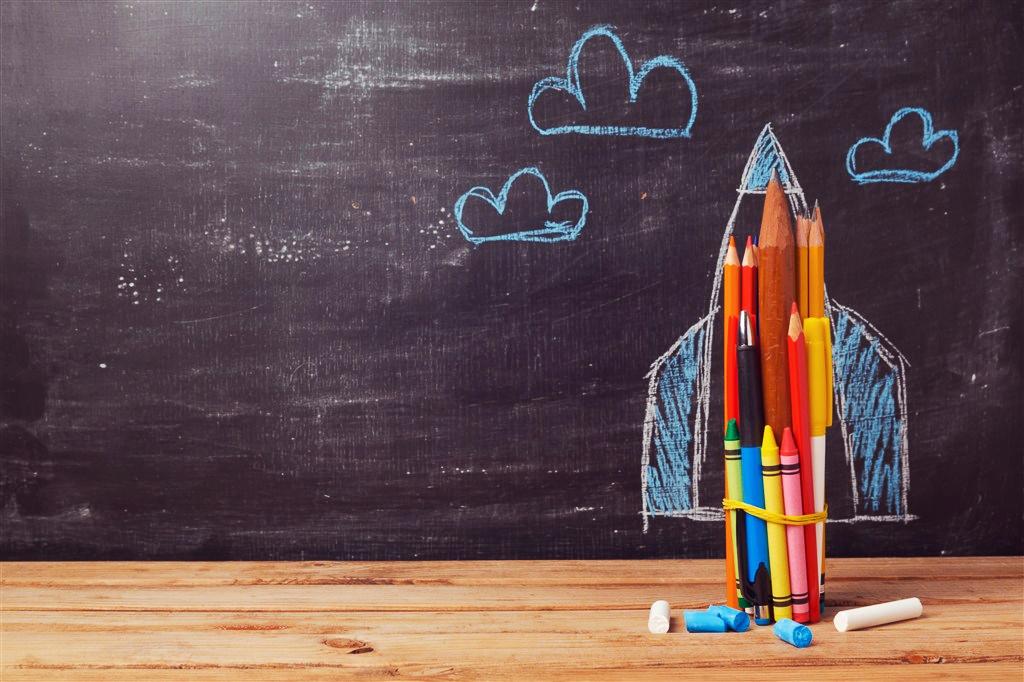 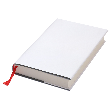 请单击这里添加标题
添加标题
添加标题
01
02
03
04
在此录入上述图表的描述说明，录入上述图表的描述说明。
在此录入上述图表的描述说明，录入上述图表的描述说明。
添加标题
添加标题
在此录入上述图表的描述说明，录入上述图表的描述说明。
在此录入上述图表的描述说明，录入上述图表的描述说明。
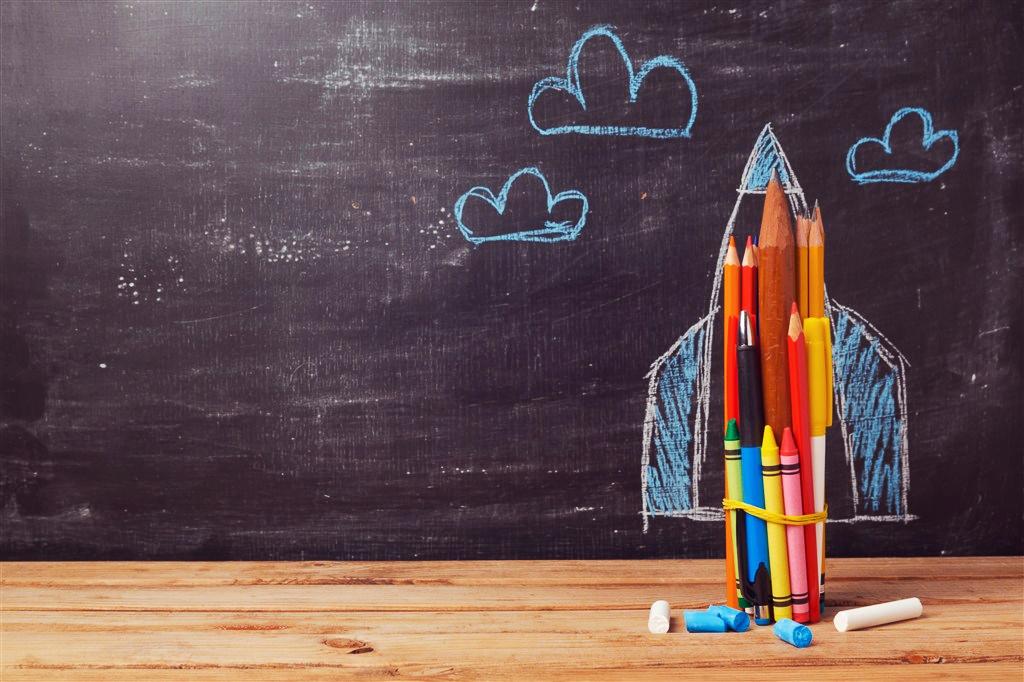 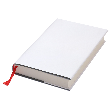 请单击这里添加标题
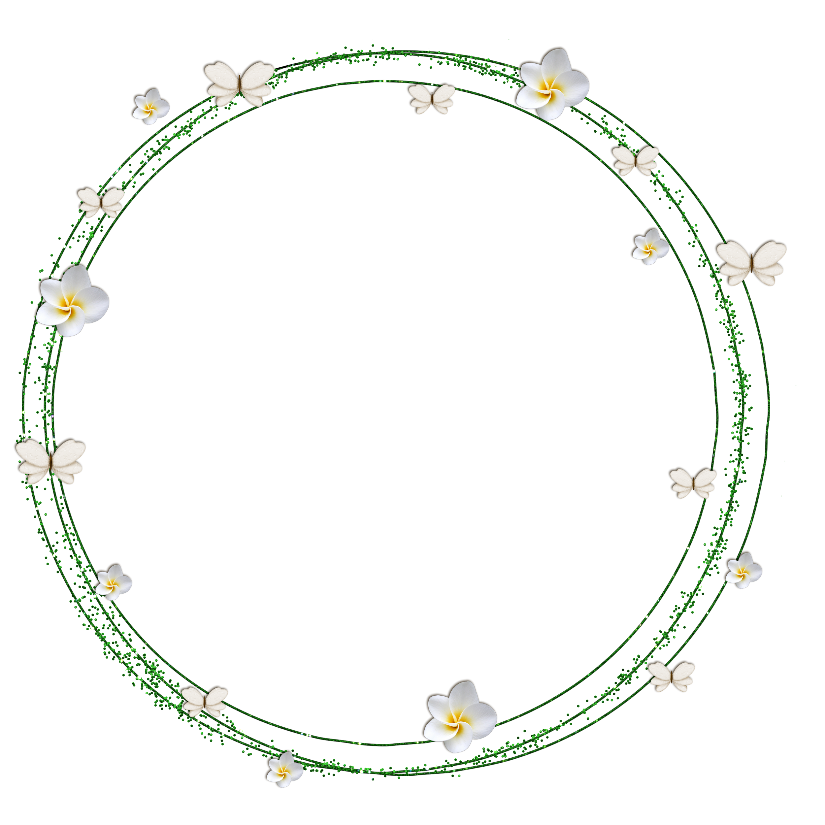 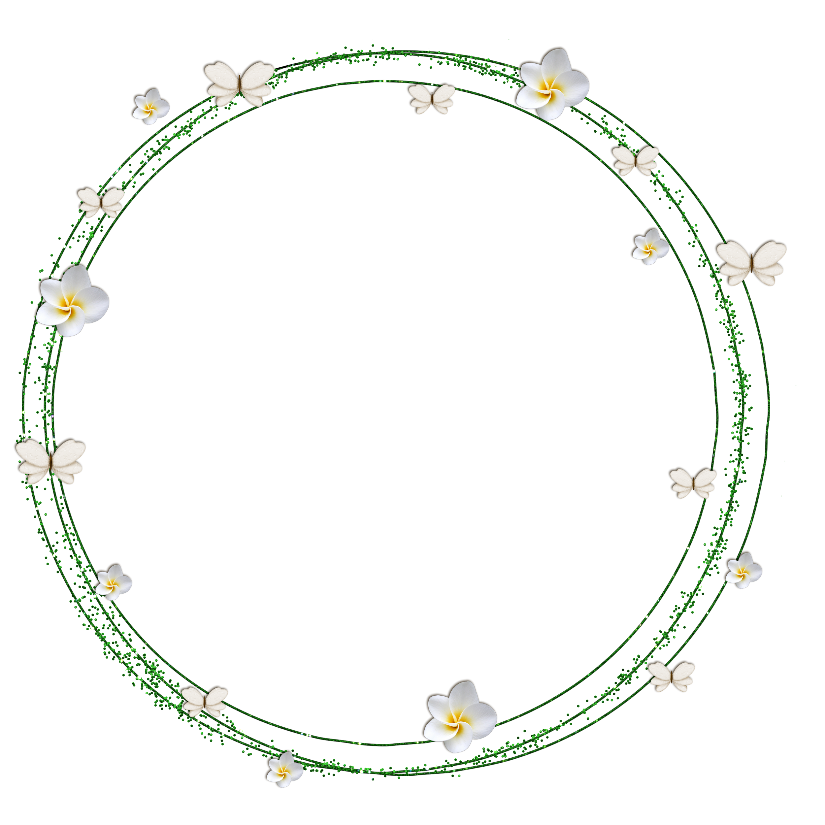 单击添加标题
请在这里输入你的文字说明并且文本尽量精简请请在这里输入你的文字说明并且文本尽量精简请
单击添加标题
请在这里输入你的文字说明并且文本尽量精简请请在这里输入你的文字说明并且文本尽量精简请
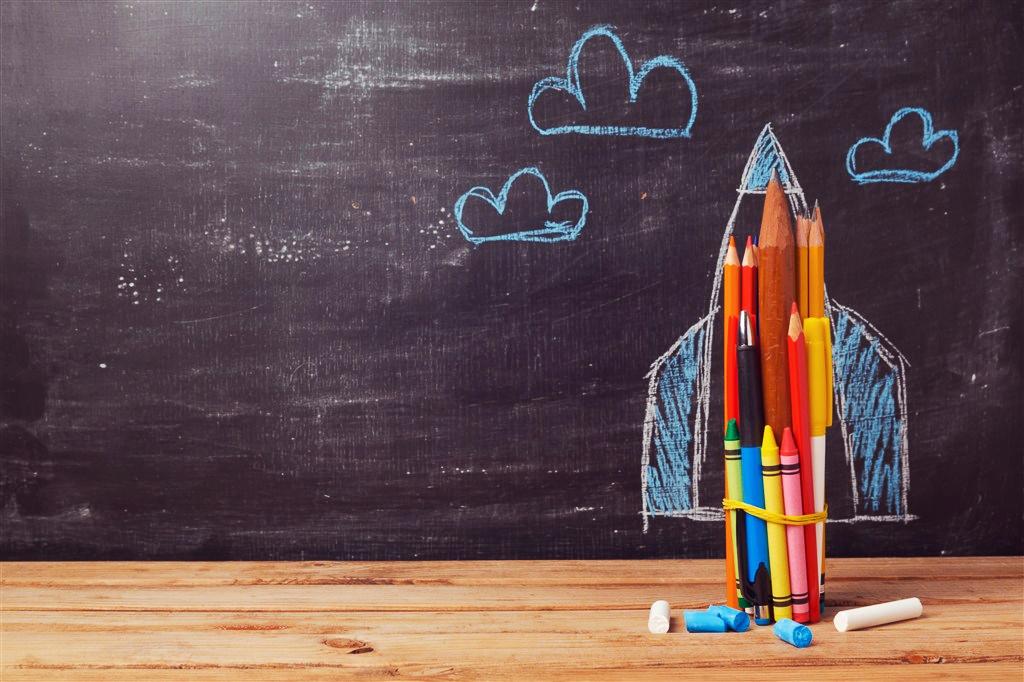 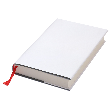 请单击这里添加标题
01
点击此处添加您的文字
在此录入上述图表的综合描述说明，在此录入上述图表的综合描述说明，在此录入上述图表的综合描述说明，
点击此处添加您的文字
02
在此录入上述图表的综合描述说明，在此录入上述图表的综合描述说明，在此录入上述图表的综合描述说明，
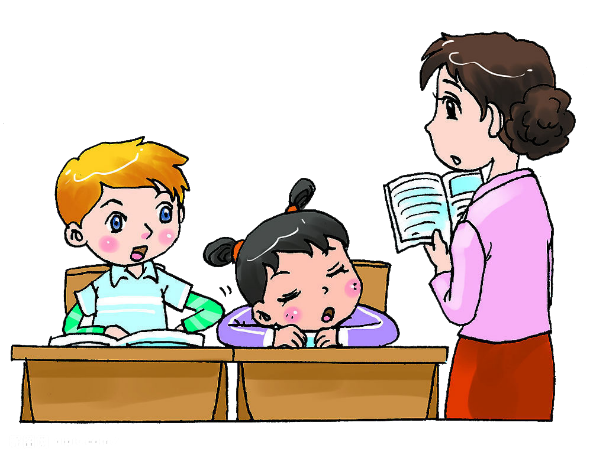 点击此处添加您的文字
03
在此录入上述图表的综合描述说明，在此录入上述图表的综合描述说明，在此录入上述图表的综合描述说明，
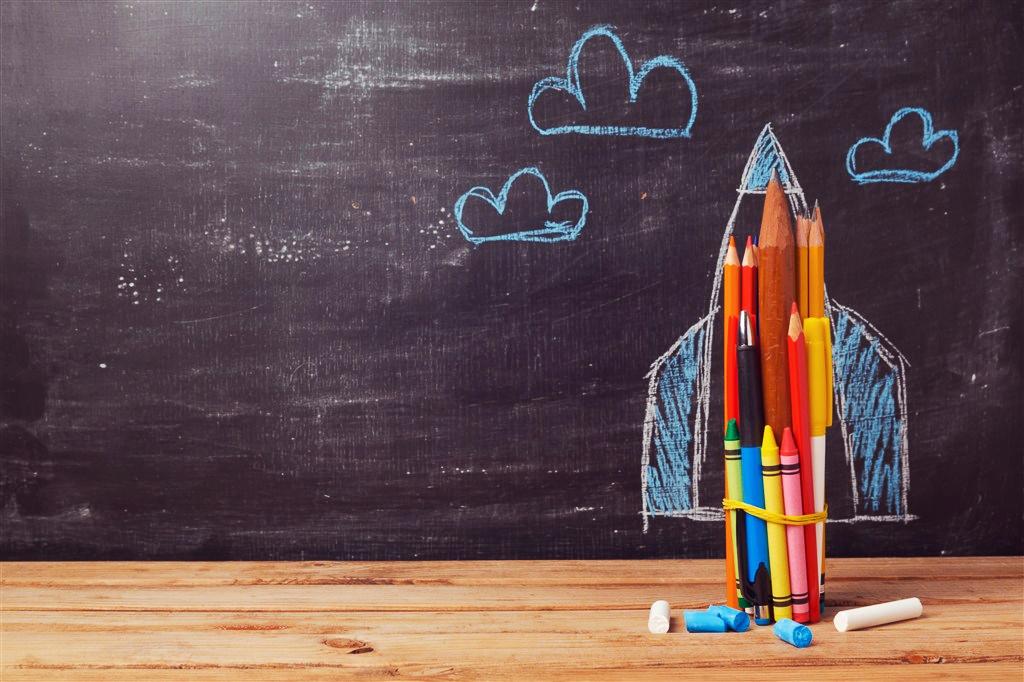 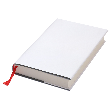 请单击这里添加标题
单击添加标题
01
请在这里输入你的文字说明并且文本尽量精简，可根据你的需求随意拉伸文本框
请在这里输入你的文字说明并且文本尽量精简，可根据你的需求随意拉伸文本框
02
单击添加标题
请在这里输入你的文字说明并且文本尽量精简，可根据你的需求随意拉伸文本框
请在这里输入你的文字说明并且文本尽量精简，可根据你的需求随意拉伸文本框
03
单击添加标题
请在这里输入你的文字说明并且文本尽量精简，可根据你的需求随意拉伸文本框
请在这里输入你的文字说明并且文本尽量精简，可根据你的需求随意拉伸文本框
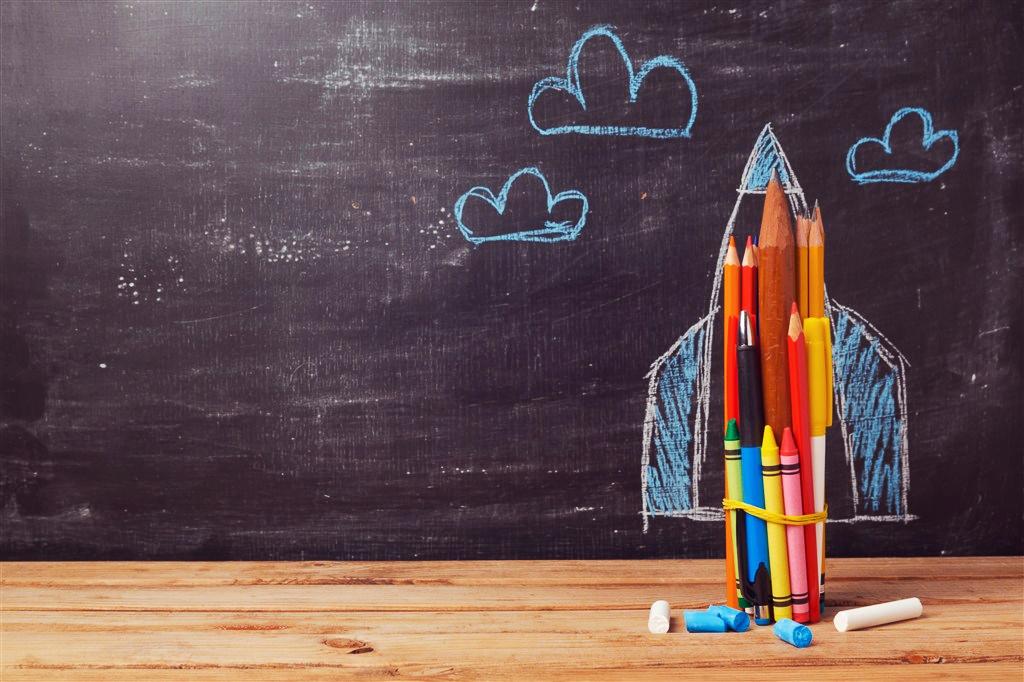 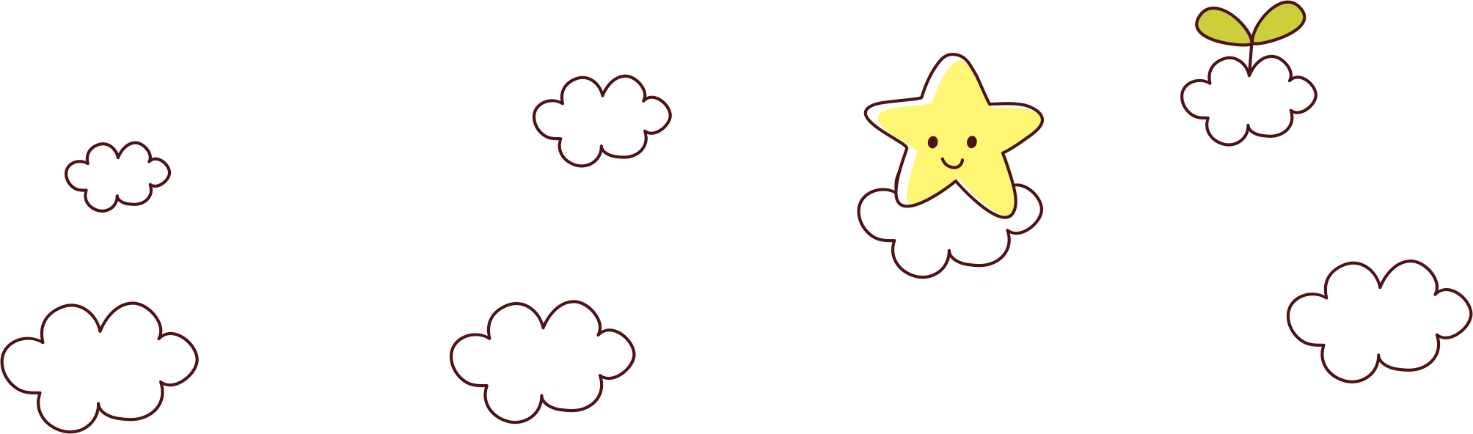 04
单击添加标题
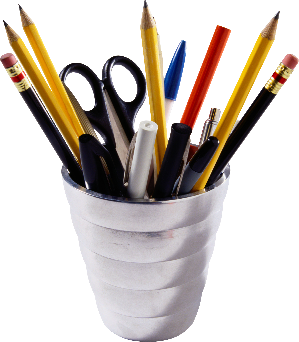 请单击这里添加你的文字内容，文字说明尽量精简，可根据需求拉伸文本框。请单击这里添加你的文字内容，文字说明尽量精简
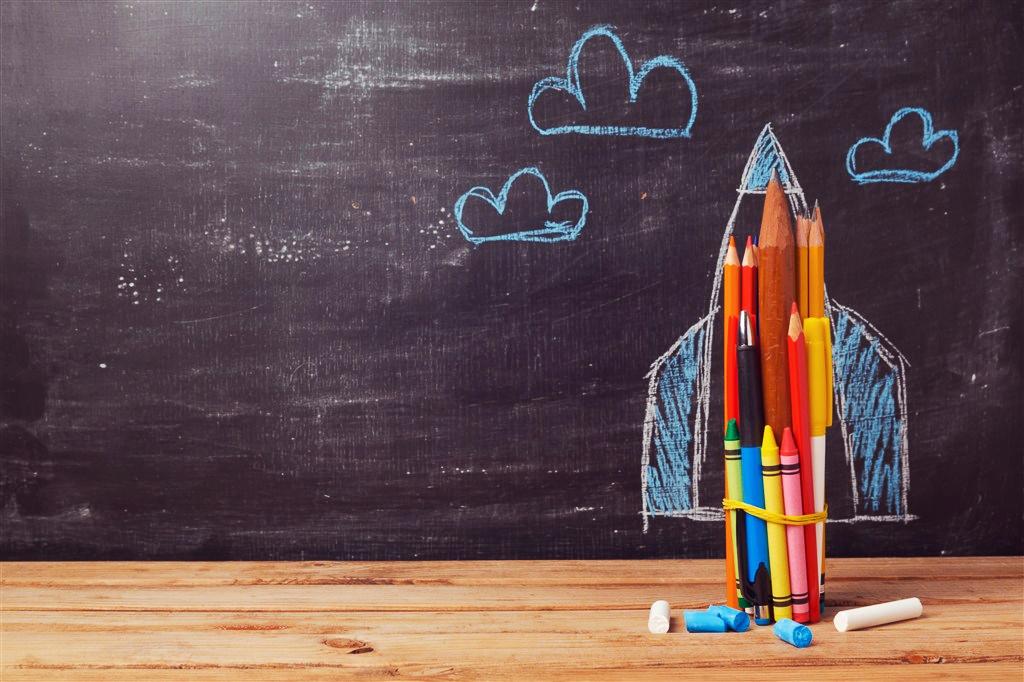 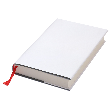 请单击这里添加标题
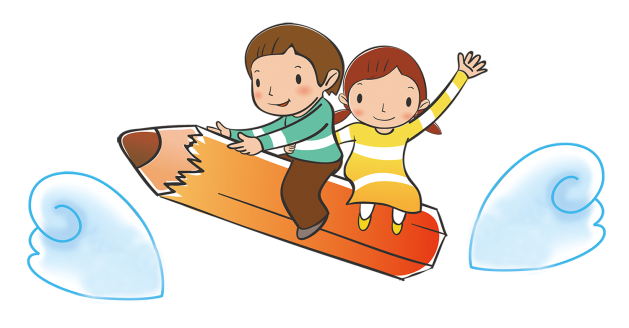 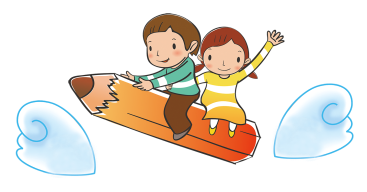 02
单击添加标题
请在这里输入你的文字说明并且文本尽量精简，可根据你的需求随意拉伸文本框
01
单击添加标题
请在这里输入你的文字说明并且文本尽量精简，可根据你的需求随意拉伸文本框
04
单击添加标题
请在这里输入你的文字说明并且文本尽量精简，可根据你的需求随意拉伸文本框
03
单击添加标题
请在这里输入你的文字说明并且文本尽量精简，可根据你的需求随意拉伸文本框
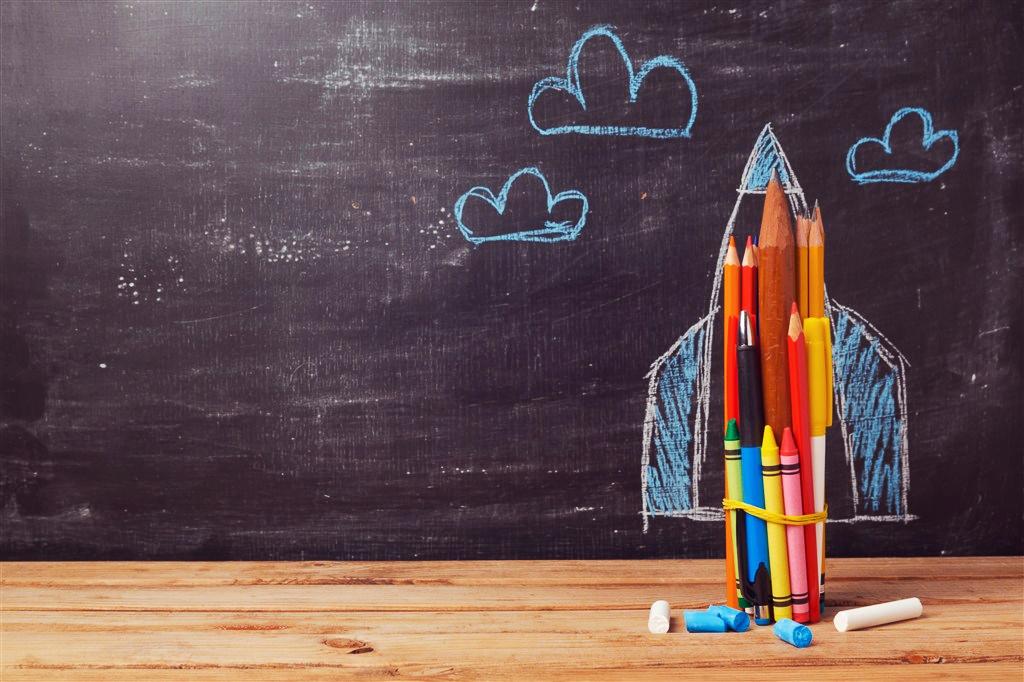 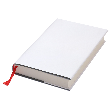 请单击这里添加标题
请输入标题
请输入标题
请在此添加相关文字内容请在此添加相关文字内容
请在此添加相关文字内容请在此添加相关文字内容
请输入标题
请输入标题
请在此添加相关文字内容请在此添加相关文字内容
请在此添加相关文字内容请在此添加相关文字内容
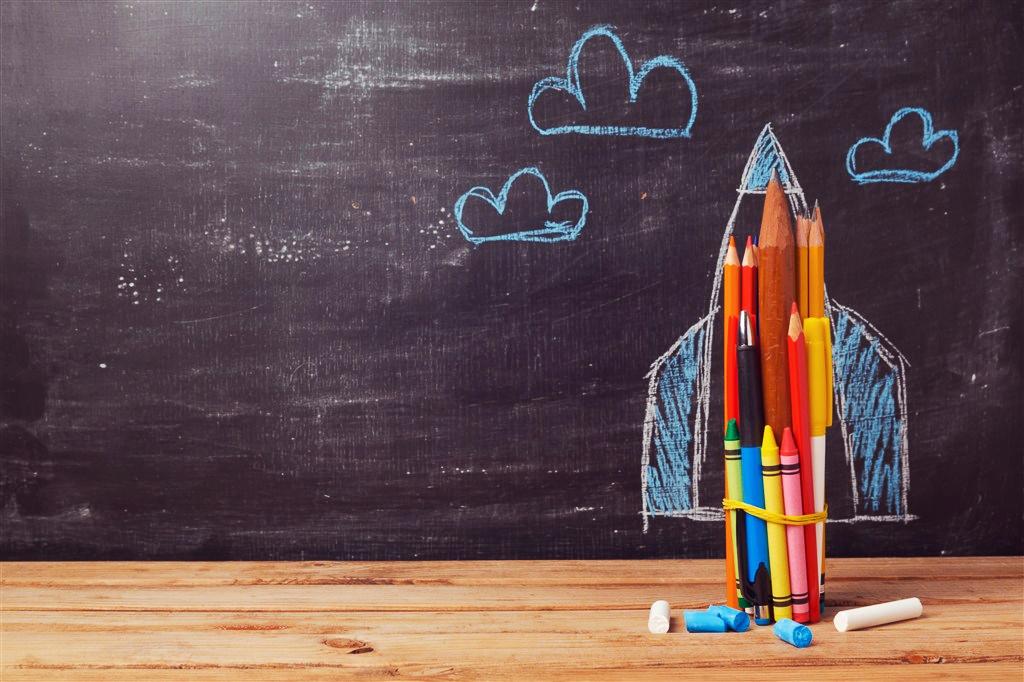 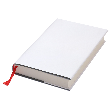 请单击这里添加标题
添加标题
在此录入上述图表的综合描述说明，在此录入上述图表的综合描述说明，在此录入上述图表的综合描述说明。
添加标题
在此录入图表的综合描述说明，在此录入上述图表的描述说明，在此录入上述图表的描述说明。在此录入上述图表的描述说明。
添加标题
在此录入上述图表的综合描述说明，在此录入上述图表的综合描述说明，在此录入上述图表的综合描述说明。
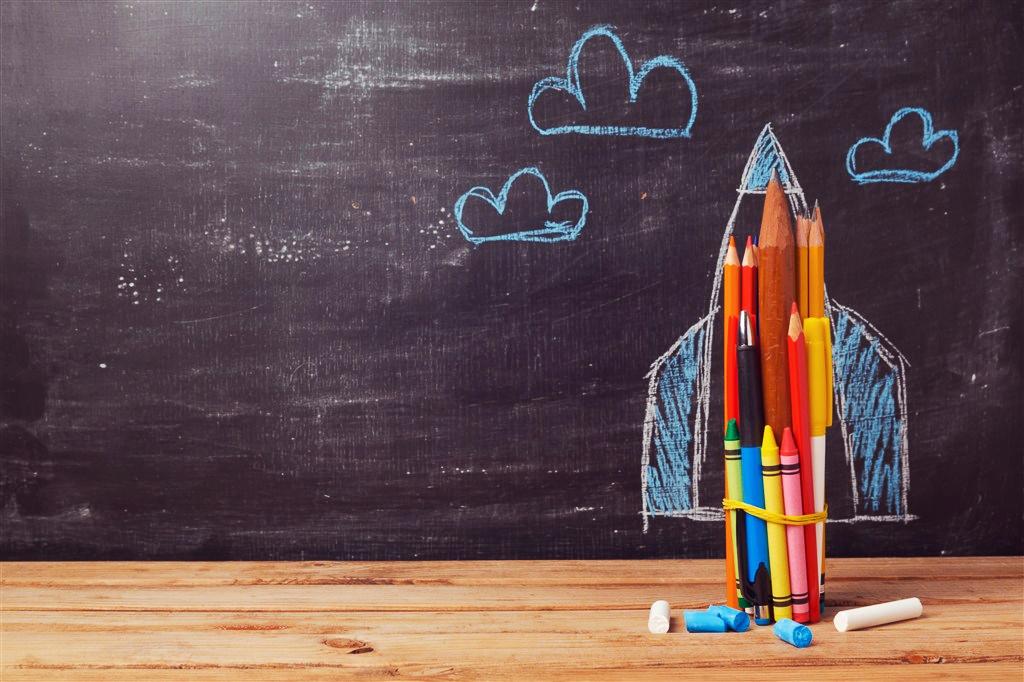 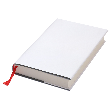 请单击这里添加标题
添加标题
添加标题
请在单击这里添加你的文本内容，文本尽量简洁，可根据需要拉伸文本框
请在单击这里添加你的文本内容，文本尽量简洁，可根据需要拉伸文本框
请在这里输入你的文字说明并且文本尽量精简，可根据你的需求随意拉伸文本框请在这里输入你的文字说明并且文本尽量精简，可根据你的需求随意拉伸文本框请在这里输入你的文字说明并且文本尽量精简，可根据你的需求随意拉伸文本框请在这里输入你的文字说明并且文本尽量精简，可根据你的需求随意拉伸文本框
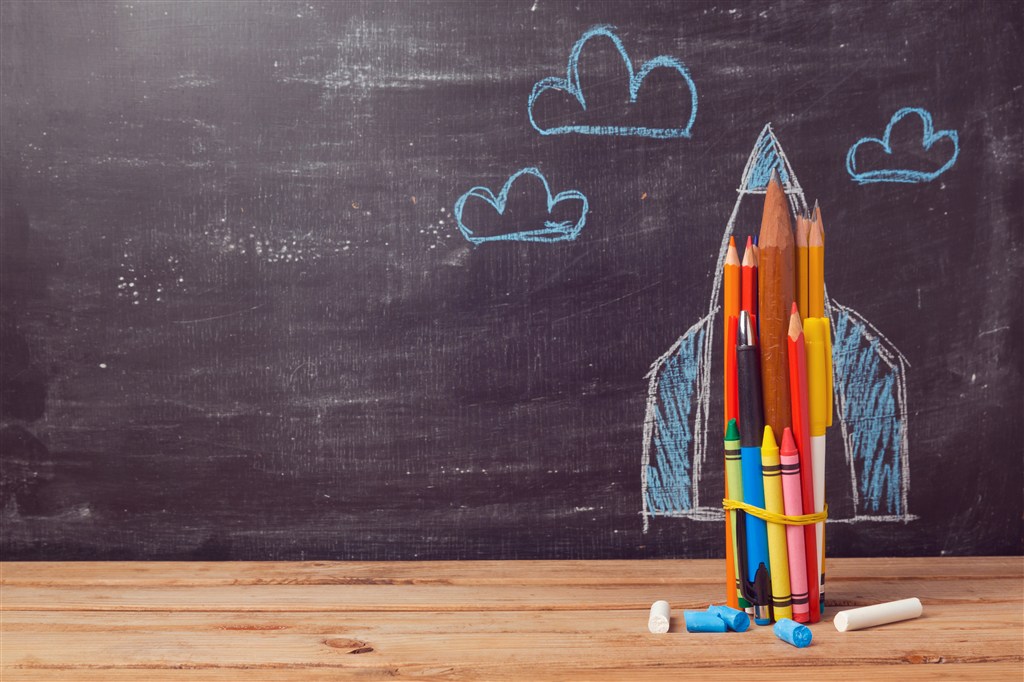 谢谢观看
适用于【家长会 教学设计 课件 教研课 公开课 班会模板】
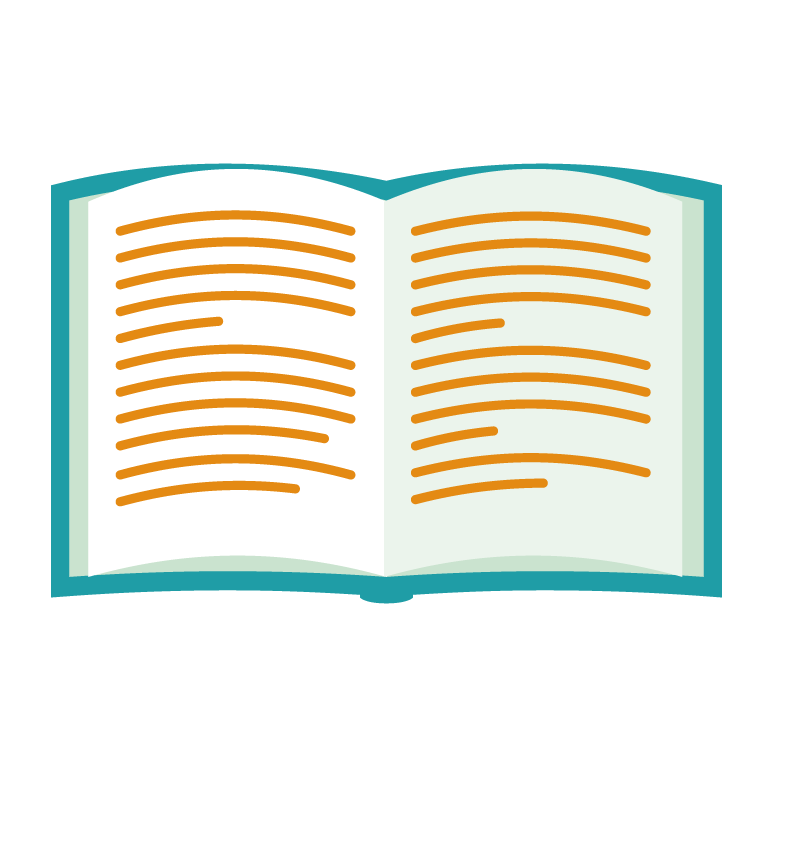